Dirección Metropolitana de Gestión de Bienes Inmuebles
COOTAD
Art. 6.-Garantía de autonomía.- Ninguna función del Estado ni autoridad extraña podrá interferir en la Art. 6 autonomía política, administrativa y financiera propia de los gobiernos autónomos descentralizados, salvo lo prescrito por la Constitución y las leyes de la República.
Está especialmente prohibido a cualquier autoridad o funcionario ajeno a los gobiernos autónomos descentralizados, lo siguiente:
g) Utilizar u ocupar bienes muebles o inmuebles de un gobierno autónomo descentralizado, sin previa resolución del mismo y el pago del justo precio de los bienes de los que se le priven;
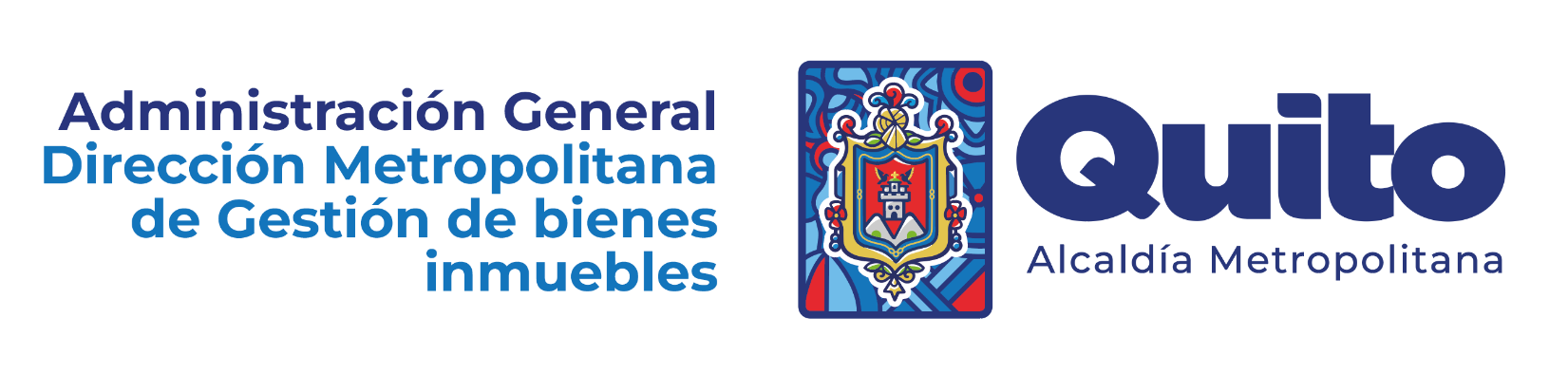 RESOLUCIÓN C 0076
Resolución C 0076 de 12 de diciembre de 2007, que establece las competencias y responsabilidades que constan en el Reglamento Orgánico, determina como parte de las Administraciones Zonales la Unidad: COMISARÍA ZONAL.
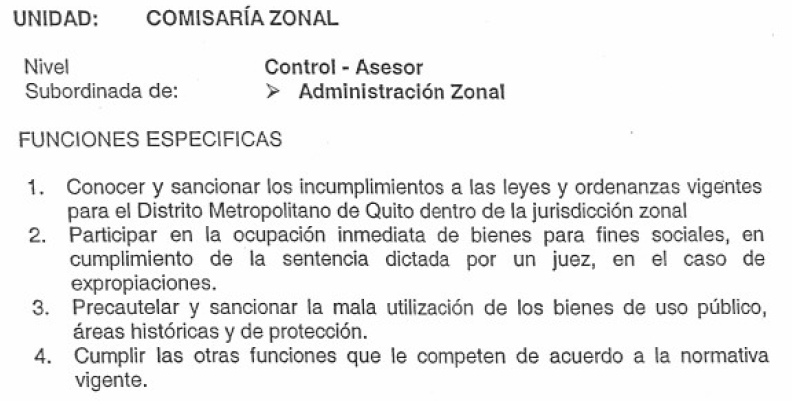 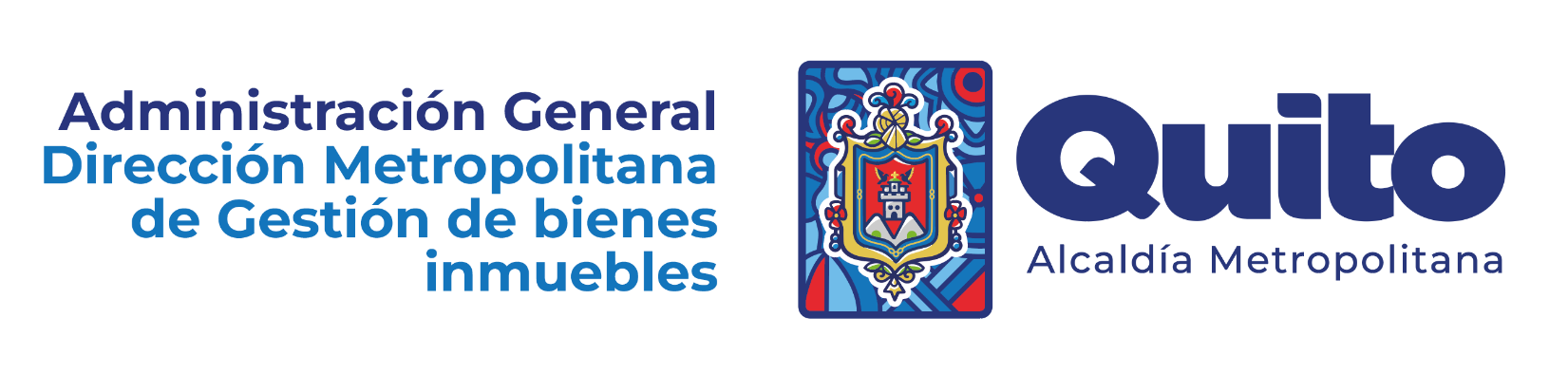 X Reformado
ORDENANZA METROPOLITANA No. 0432
4 de diciembre de 2013
INFRACCIONES, SANCIONES Y CORRECTIVOS
Artículo (135).- Constituyen infracciones muy graves y serán sancionadas con una multa equivalente a cincuenta salarios básicos, sin perjuicio de los correctivos a que hubieren lugar, las siguiente:
d) OCUPAR sin autorización el espacio público o la propiedad privada de terceros;

Artículo (136).- Correctivo.- Sin perjuicio de la multa establecida en el artículo anterior, para las infracciones muy graves se deberán realizar correctivos a cargo del infractor o por el Municipio del Distrito Metropolitano de Quito, en cuyo caso se cobrará al infractor el valor correspondiente. Los correctivos y medidas preventivas se aplicarán de acuerdo a lo establecido en el siguiente cuadro:
Plazo correctivo: 15 días, Correctivo: Derrocamiento
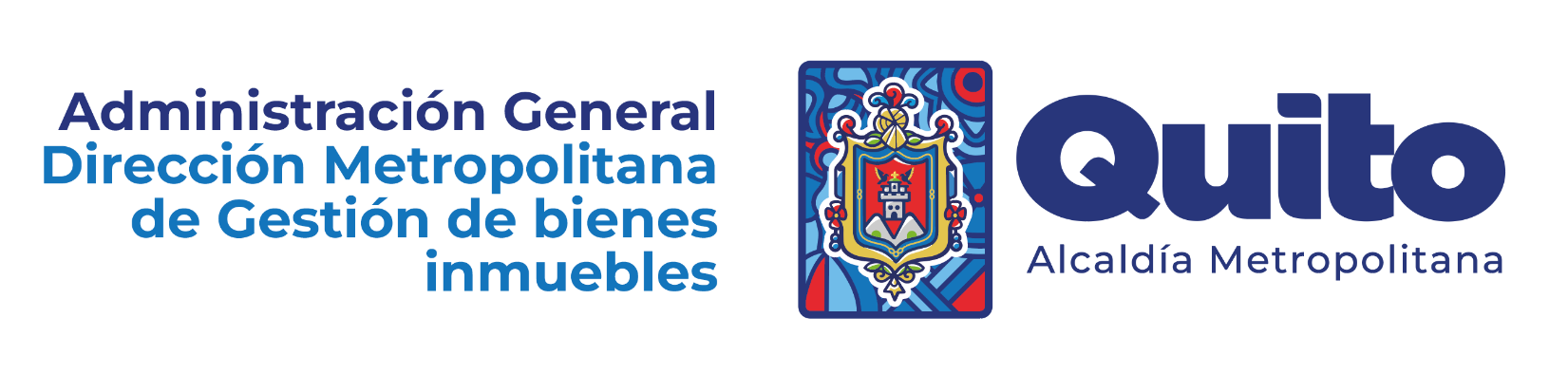 X DEROGADA
CÓDIGO MUNICIPAL, ORDENANZA METROPOLITANA No. 037-2022
16 de agosto de 2022
INFRACCIONES, SANCIONES Y CORRECTIVOS
Artículo 2253.- - Constituyen infracciones muy graves y serán sancionadas con una multa equivalente a cincuenta salarios básicos, sin perjuicio de los correctivos a que hubieren lugar, las siguientes:
d) EDIFICAR sin autorización el espacio público o la propiedad privada de terceros;

Artículo 2254.- Correctivo.- Sin perjuicio de la multa establecida en el artículo anterior, para las infracciones muy graves se deberán realizar correctivos a cargo del infractor o por el Municipio del Distrito Metropolitano de Quito, en cuyo caso se cobrará al infractor el valor correspondiente. Los correctivos y medidas preventivas se aplicarán de acuerdo a lo establecido en el siguiente cuadro:
Plazo correctivo: 15 días, Correctivo: Derrocamiento
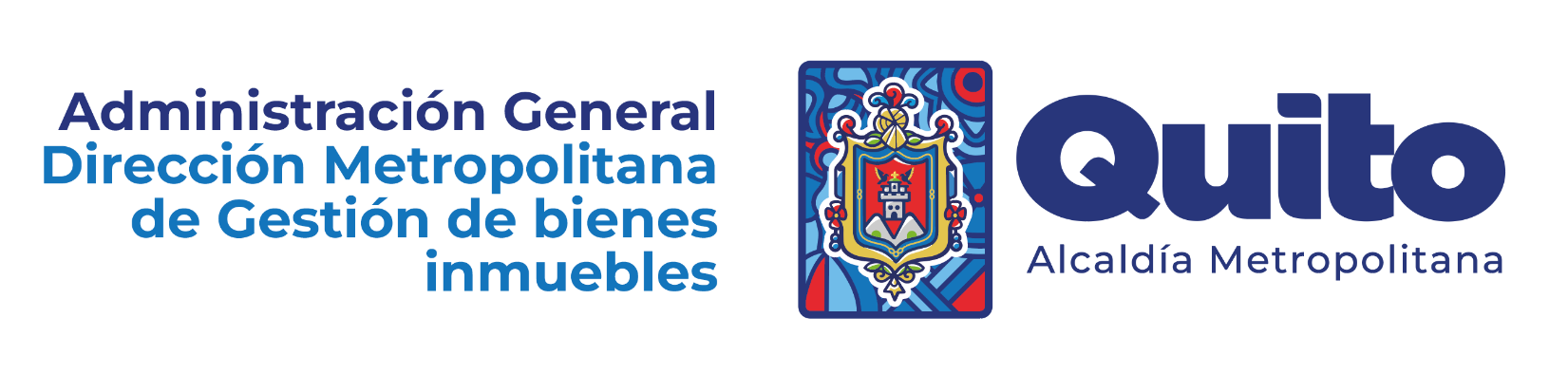 PANORAMA DE BIENES INMUEBLES INVADIDOS
INMUEBLES DE PROPIEDAD DEL MDMQ EN LOS QUE SE HA EDIFICADO SIN AUTORIZACIÓN
INMUEBLES DE PROPIEDAD DEL MDMQ OCUPADOS SIN AUTORIZACIÓN
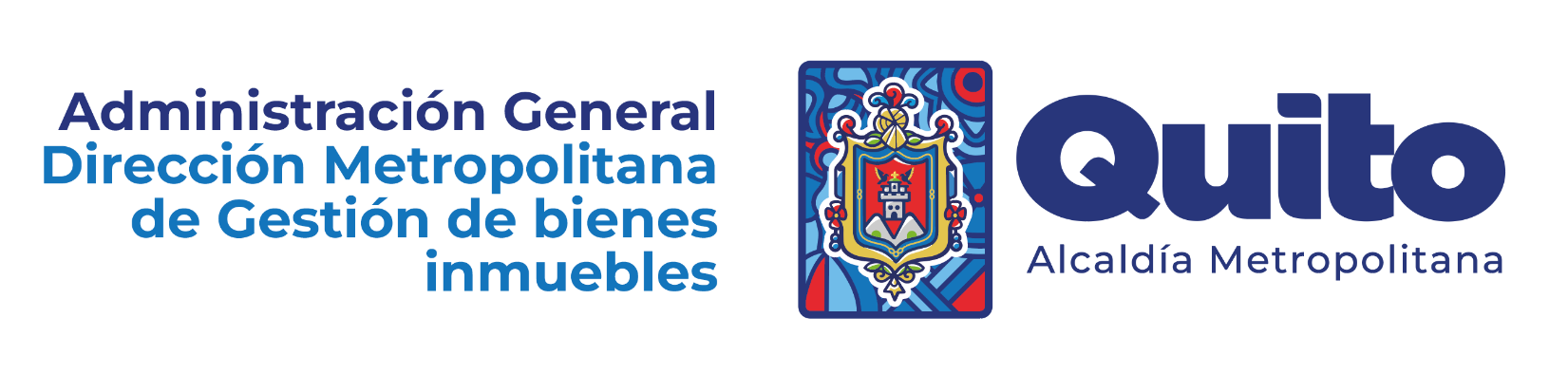 NOTIFICAR LA RESTITUCIÓN DE LA PROPIEDAD AL MDMQ (COA)
DMGBI-A Zonales
TIPIFICACIÓN DE CONDUCTA CONTRARIO A LA NORMA GAD DMQ
ARTÍCULO 2253
FALTA DE PODER DE COHERSIÓN
AGENCIA METROPOLITANA DE CONTROL
VERIFICAR – SANCIONAR - CORRECTIVOS
Conformar expediente y traslado a Procuraduría Metropolitana para desarrollo de acciones legales
BIENES INMUEBLES INVADIDOS – EDIFICADO SIN AUTORIZACIÓN
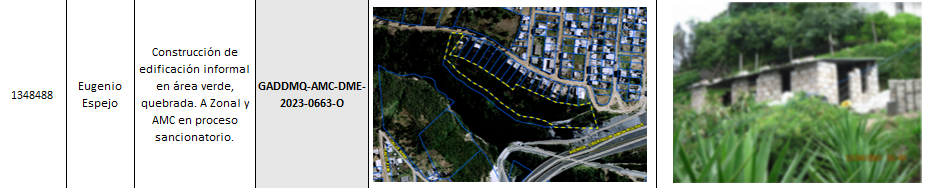 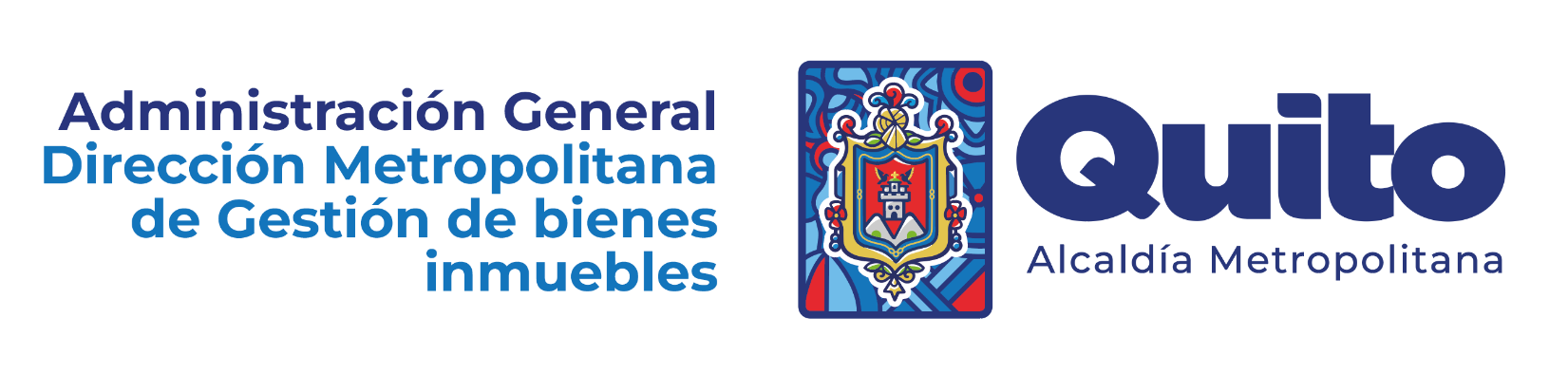 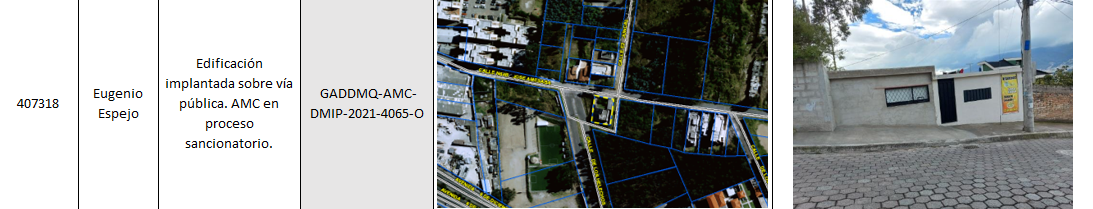 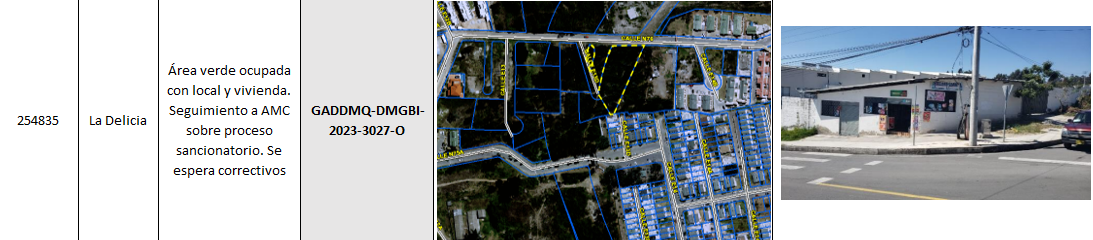 BIENES INMUEBLES INVADIDOS – EDIFICADO SIN AUTORIZACIÓN
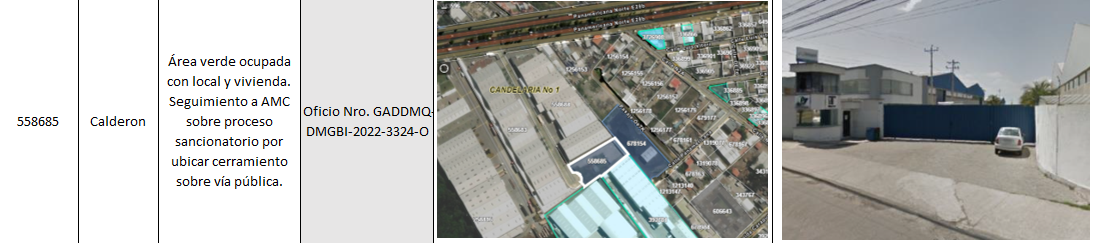 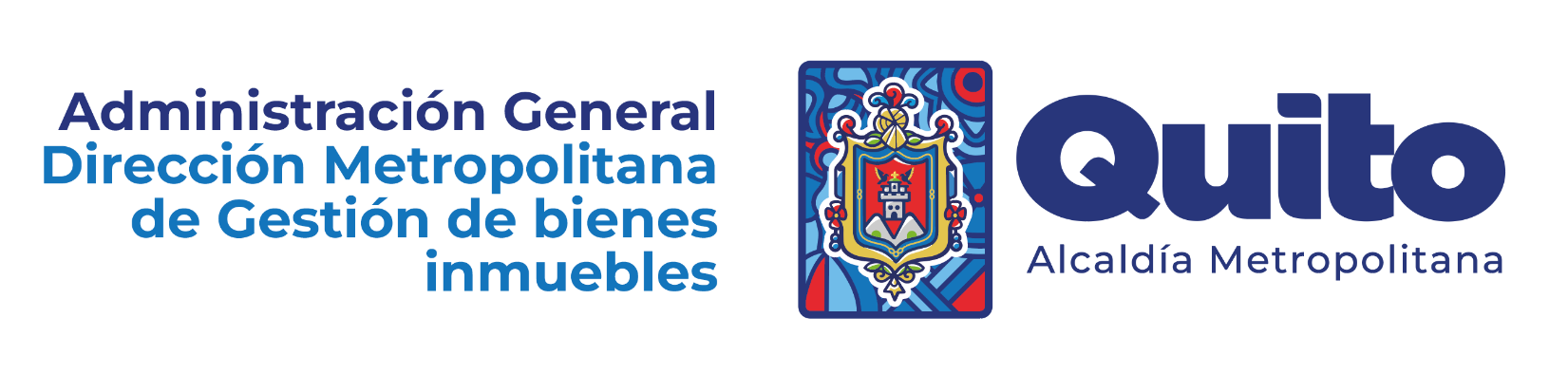 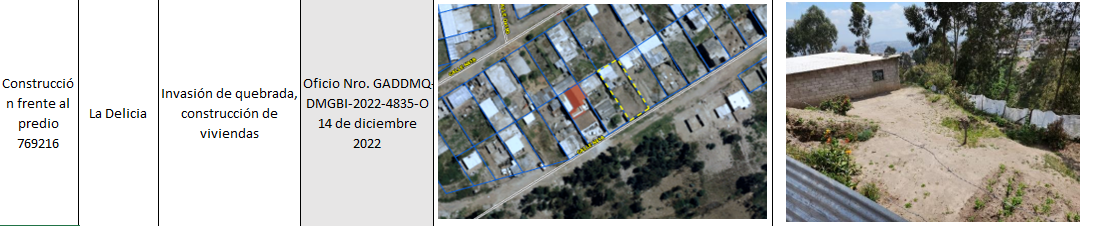 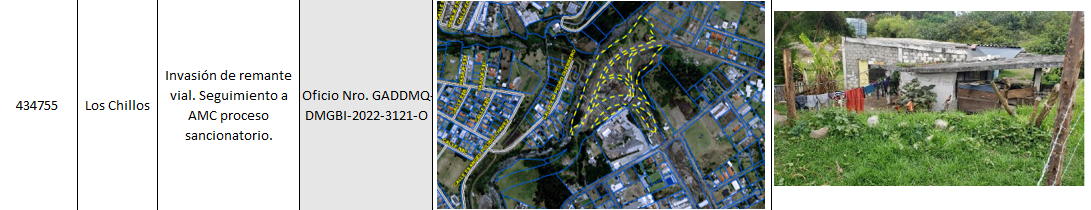 BIENES INMUEBLES INVADIDOS – EDIFICADO SIN AUTORIZACIÓN
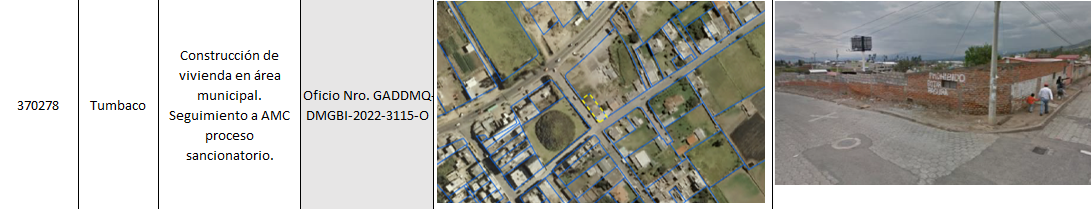 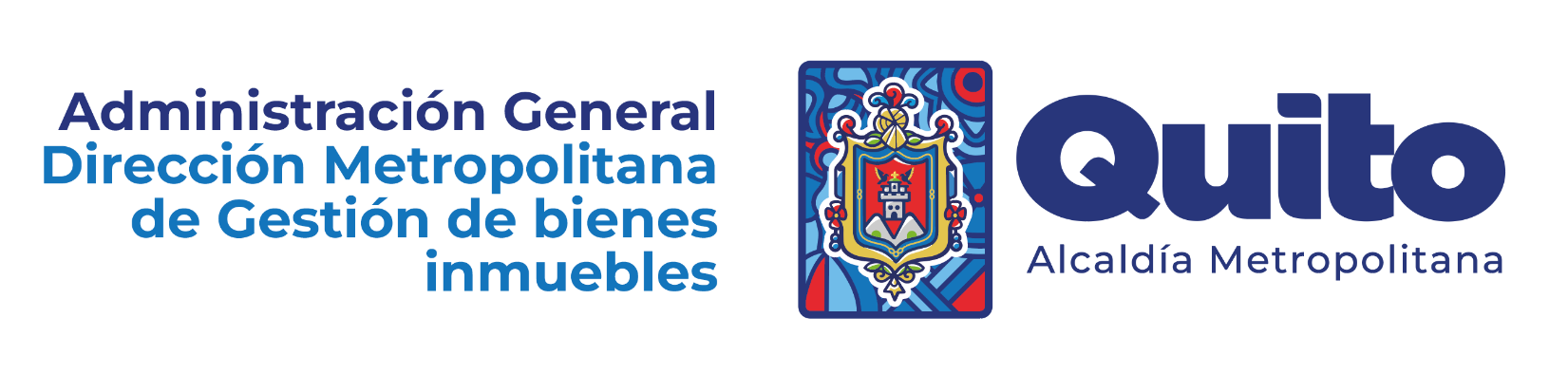 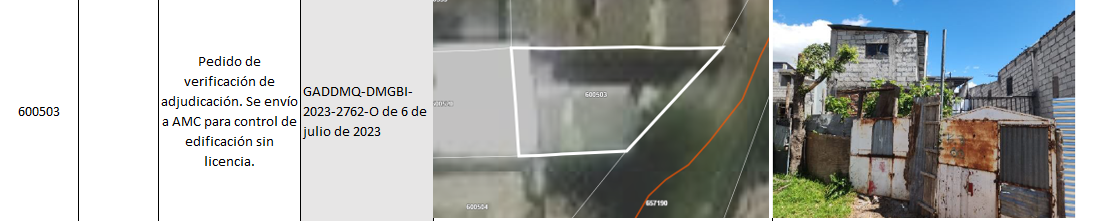 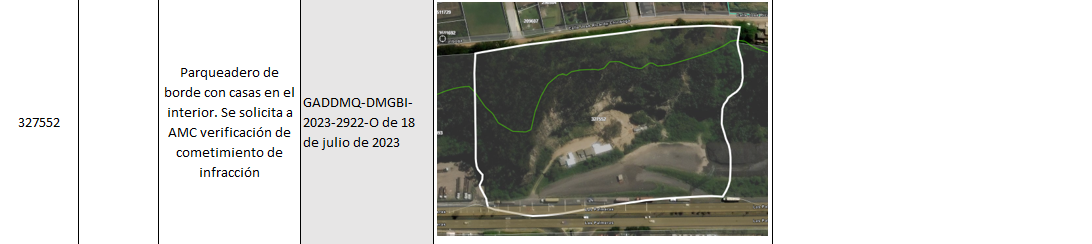 BIENES INMUEBLES INVADIDOS – OCUPACIÓN SIN AUTORIZACIÓN
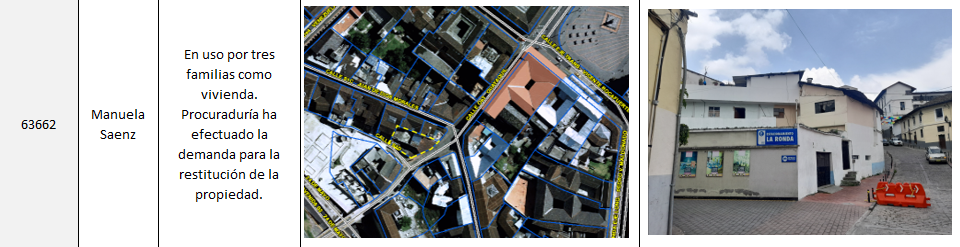 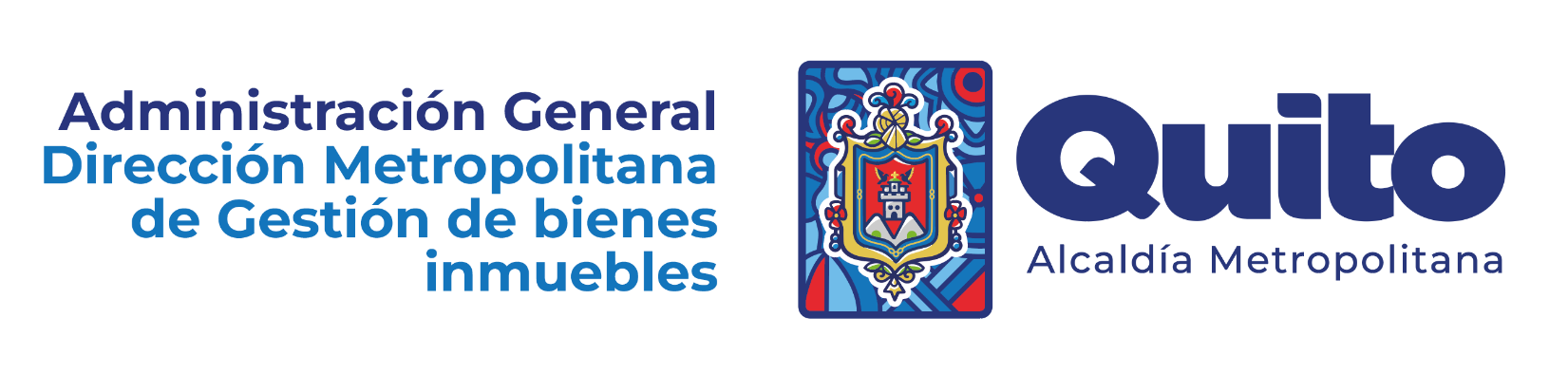 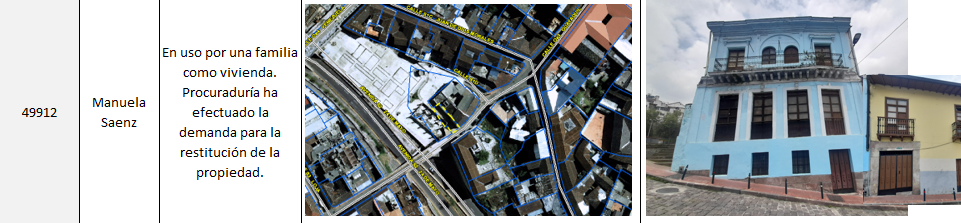 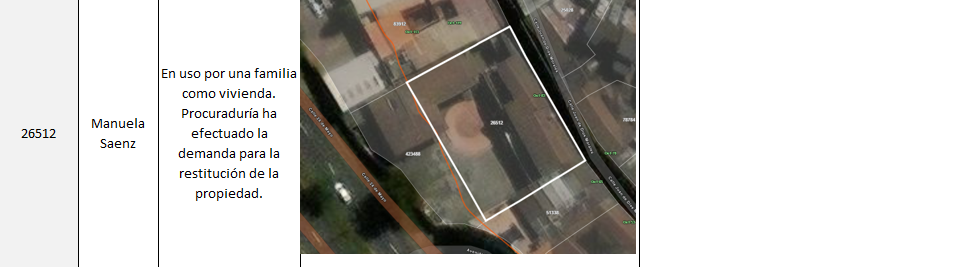 BIENES INMUEBLES INVADIDOS – OCUPACIÓN SIN AUTORIZACIÓN
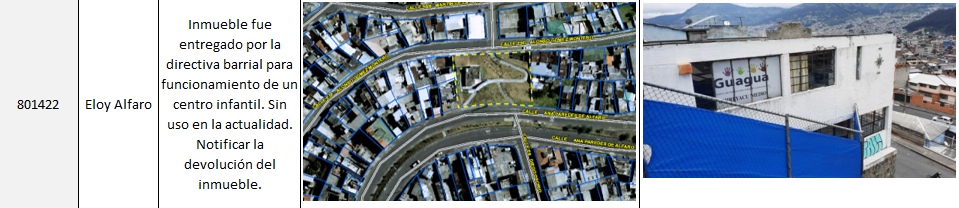 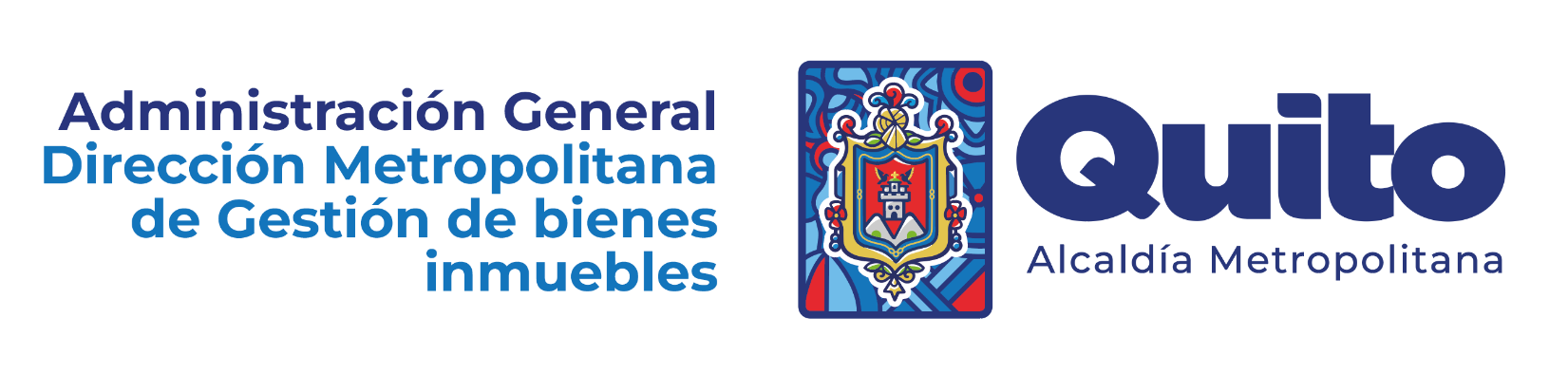 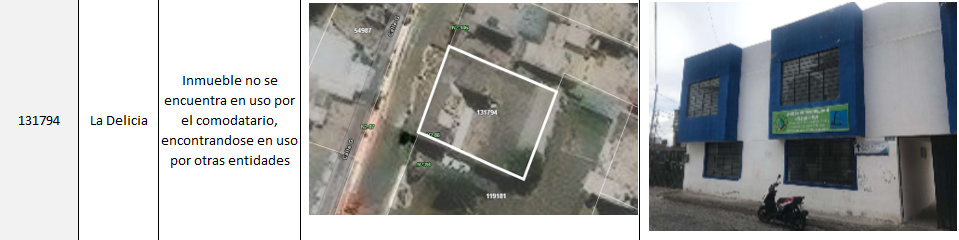 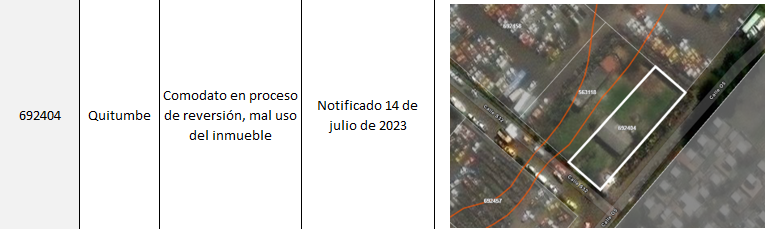 BIENES INMUEBLES INVADIDOS – OCUPACIÓN SIN AUTORIZACIÓN
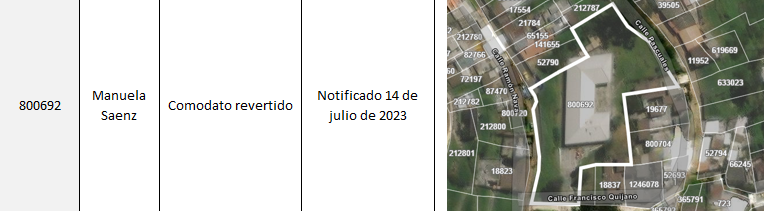 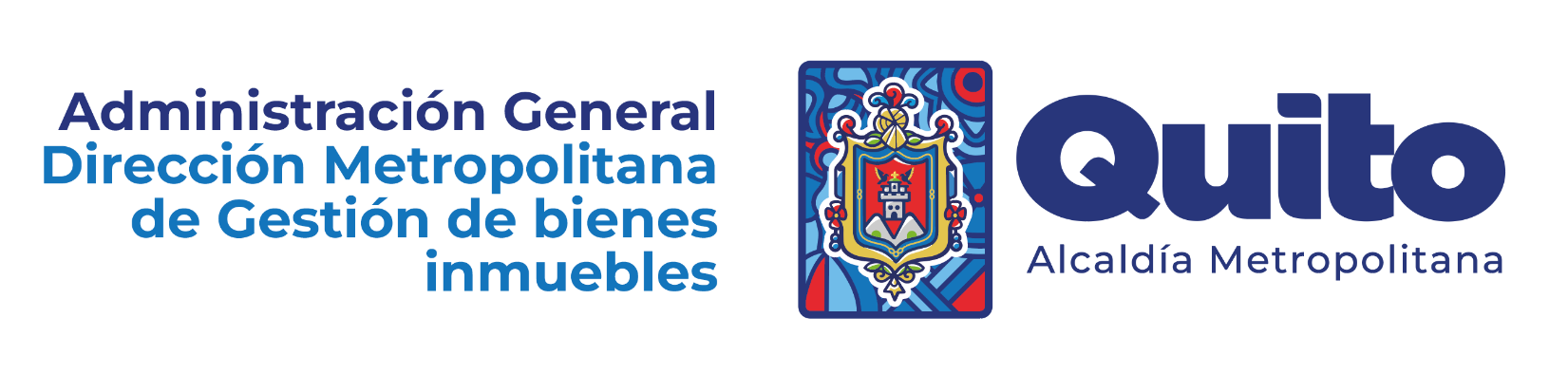 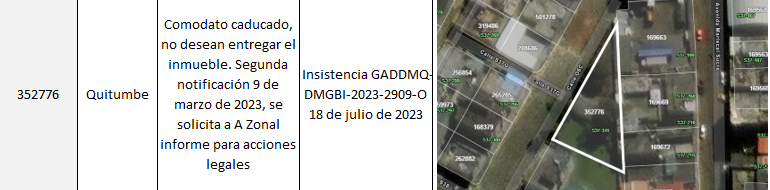 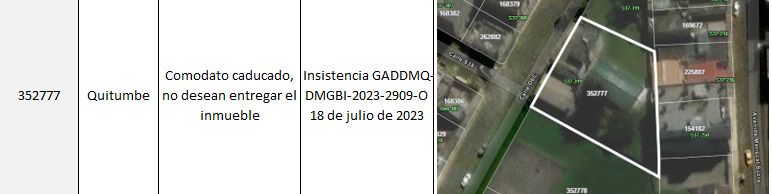 BIENES INMUEBLES INVADIDOS – OCUPACIÓN SIN AUTORIZACIÓN
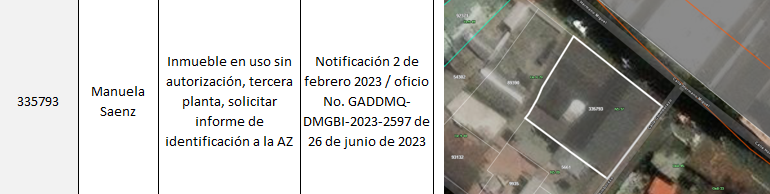 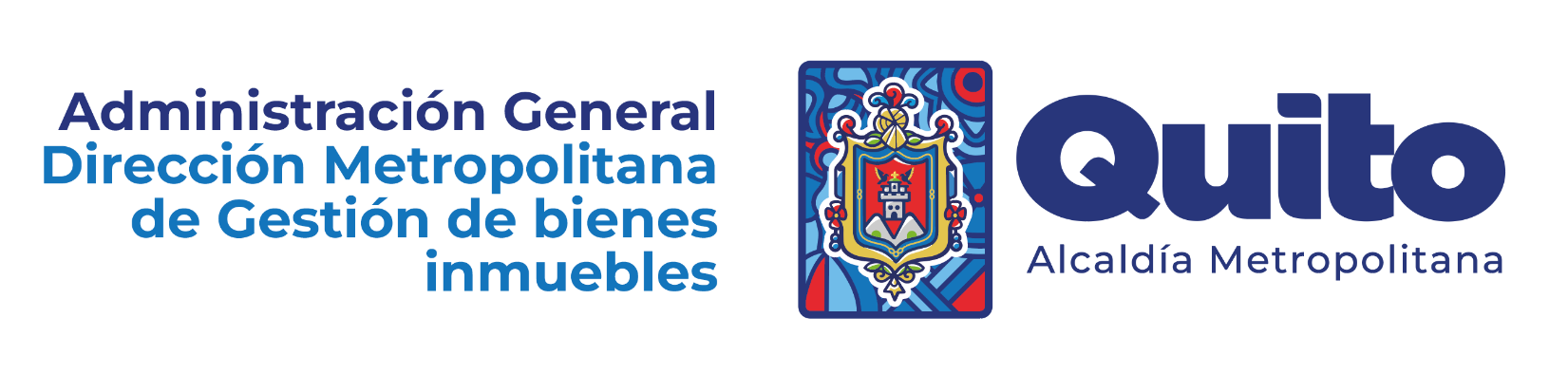 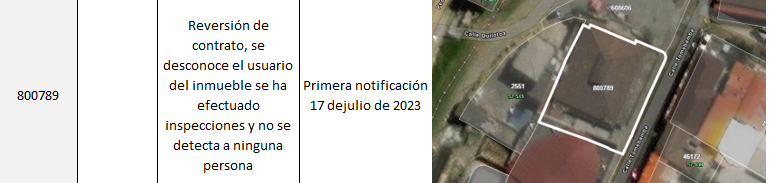